www.thescienceteacher.co.uk  | resources for science teachers who like to think
Making Ribena
Ribena is a drink made from blackcurrants. The 
   	 blackcurrants are harvested from farms across the UK
   	 and taken to factories. The blackcurrants are squashed
   	 between giant plates and the juice from the ‘squash’ is
   	 separated from the berry skins. Before the
   	 blackcurrant juice is stored, some of 
        the water is removed.
  	 Unfortunately, during this process, some of the
   	 particles that give the juice a blackcurrant smell also
  	 evaporate. Distillation is used to collect these ‘smell particles’  
        which are then stored in big tanks. The blackcurrant concentrate
 		 and the smell particles are mixed together when the Ribena is   
   	 put into bottles.
Answer the following questions after you have read about making Ribena. 

What separation process do you think was used to separate the blackcurrant juice from the blackcurrant skins?  (line 5)
Suggest why water is removed from the juice.  (line 7) 
Why can’t the water just be removed by evaporation?
Would simple distillation collect the smell particles if their boiling point was 100 oC? Explain your answer. 
Write a method to explain how you would make Ribena concentrate in the lab. You should include how you would:

i)  release the juice from the blackcurrant berries 
ii) separate the blackcurrant juice from the blackcurrant skin
iii) remove the water particles 
iv) but still collect the smell particles
v)  create your final Ribena drink.
Boiling point
150oC
100oC
(Water)
50oC
(Smell)
0oC
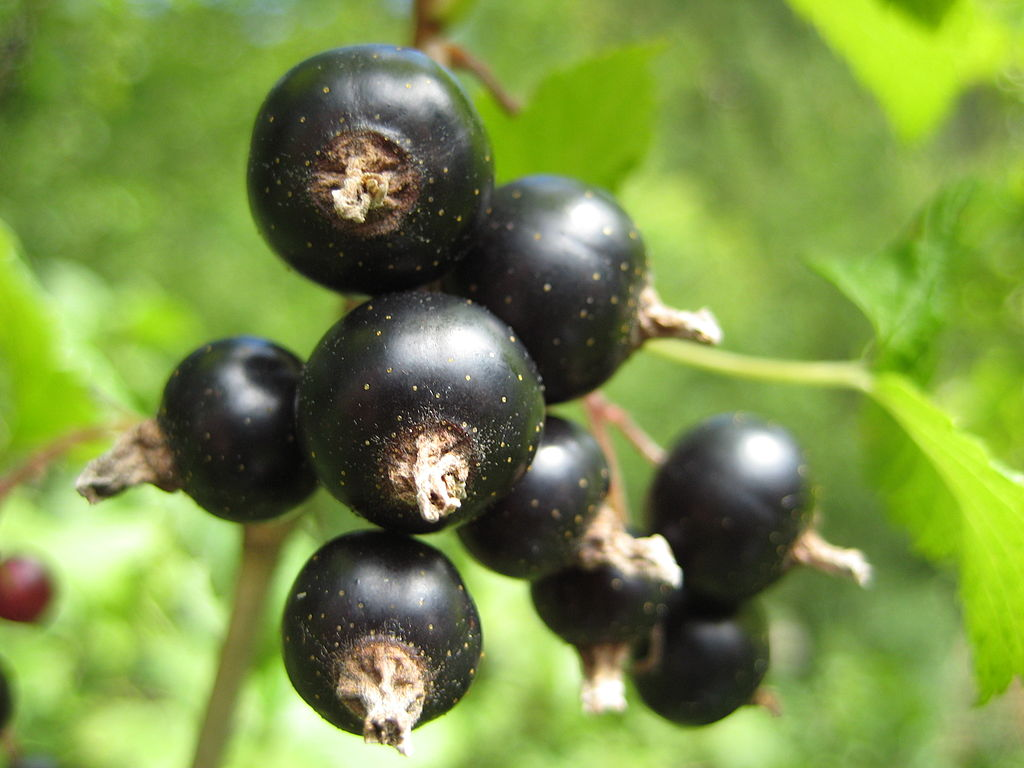 Blackcurrant
-50oC
What separation process do you think was used to separate the blackcurrant juice from the blackcurrant skins?  (line 5)
	Filtration. 
2.   Suggest why water is removed from the juice.  (line 7) 
	So it takes up less volume to store/requires fewer storage tanks/ fewer lorries to transport? 
Why can’t the water just be removed by evaporation? 
	 Because the smell particles would also evaporate and be lost
4.   Would simple distillation collect the smell particles if their boiling point was 100 oC? Explain your answer. 
       No, because they would evaporate and condense with the water particles. 
5.    Write a method to explain how you would make Ribena concentrate in the lab. You should include how you would:

i)   release the juice from the blackcurrant berries  (crush using pestle and mortar) 
ii)  separate the blackcurrant juice from the blackcurrant skin (filter)
iii) remove the water particles (heat)
iv) but still collect the smell particles (must collect first, heating to b.pt and condense, then remove distillate)
v)  create your final Ribena drink (add back smell particles to concentrate, add water and some sugar!)
Boiling point
150oC
100oC
(Water)
50oC
(Smell)
0oC
-50oC